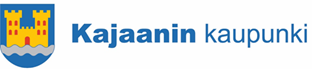 LUKUJÄRJESTYS 2024-2025
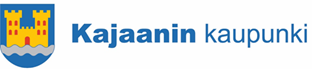 LUKUJÄRJESTYS 2024-2025
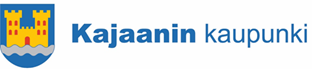 LUKUJÄRJESTYS 2024-2025